Felelős állattartás
Készítette: Zachar Zsófia Karolina
Bemutatkozás:
Mi ez a verseny?
BalatonRÓL, JövőRŐL
Mi a célja a versenynek? 
Kik vagyunk?
10.C
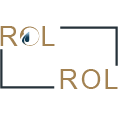 Versenyfeladatok
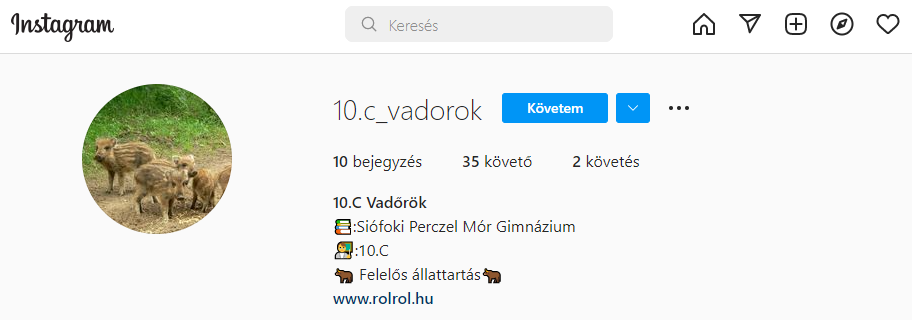 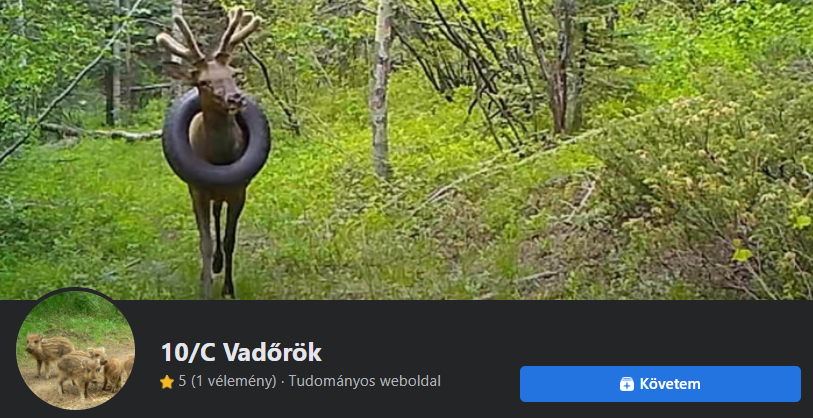 Megfelelő nevelés, gyógykezelés
Veszélyforrás megszüntetése
Biztonságos elhelyezés
Megvédeni az időjárás káros hatásaitól
Megfelelő mozgástér biztosítása
Közterületről eltávolítani az ürüléket
Szükséges feltételek megteremtése utazáskor
Felelősség vállalás a károkért
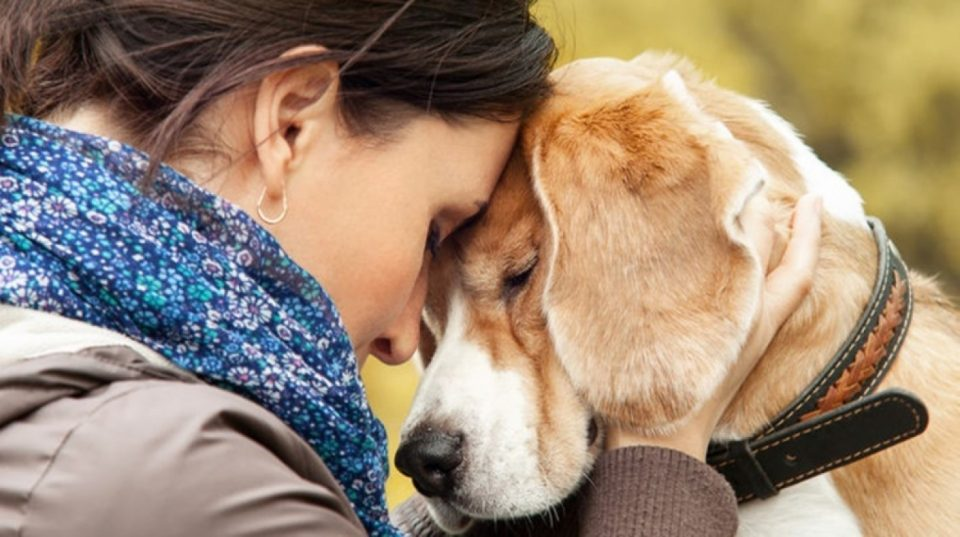 Felelős állattartás szabályai:
Veszettség:
Vírusos betegség
Idegsejtekben terjed, szaporodik
Melegvérű élőlények elkaphatják
Gyakran halálos kimenetelű
Kötelező oltás 
Kutyáknak
Terjedhet:
Harapás által
Légúton, nyálkahártyán
Tünetei:
félénk állatok barátságossá válása
a bátor, agresszív egyedek visszahúzódása
agresszív viselkedés
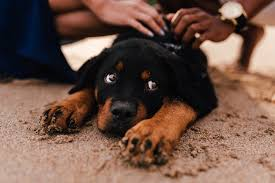 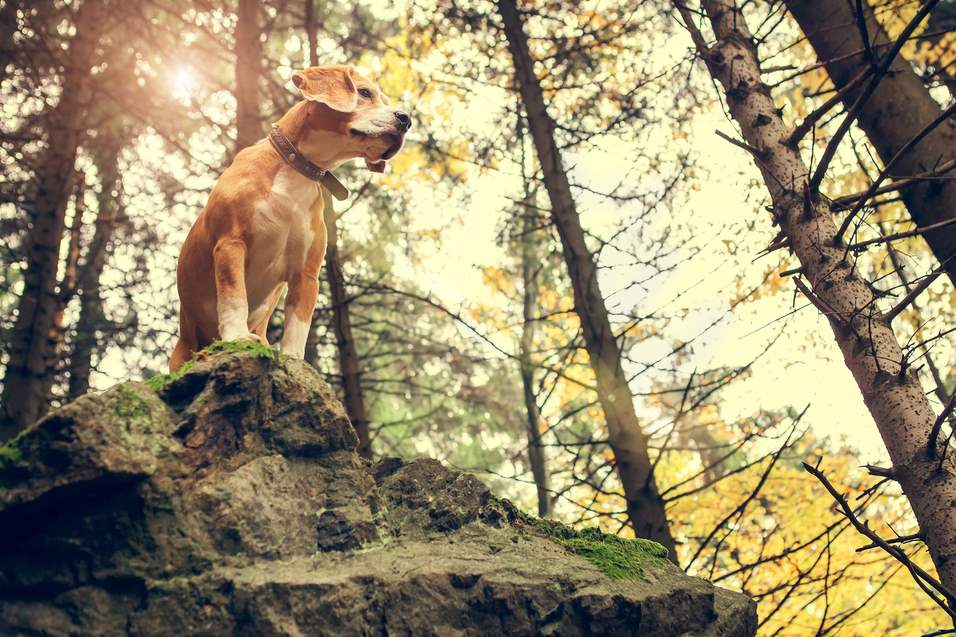 Kutyatartás és a vadgazdálkodás közötti kapcsolat:
Erdőben csak pórázon szabad sétáltatni kutyát
Konfliktus helyzet adódhat
Nagy kárt tudnak okozni
Falkában vadászó kutyák
Kóbor kutyák befogása:
Gyepmester feladata
Utolsó esetben a vadászok kilövik
Háziállatok és vadállatok:
Háziállatok és vadállatok közötti különbség:
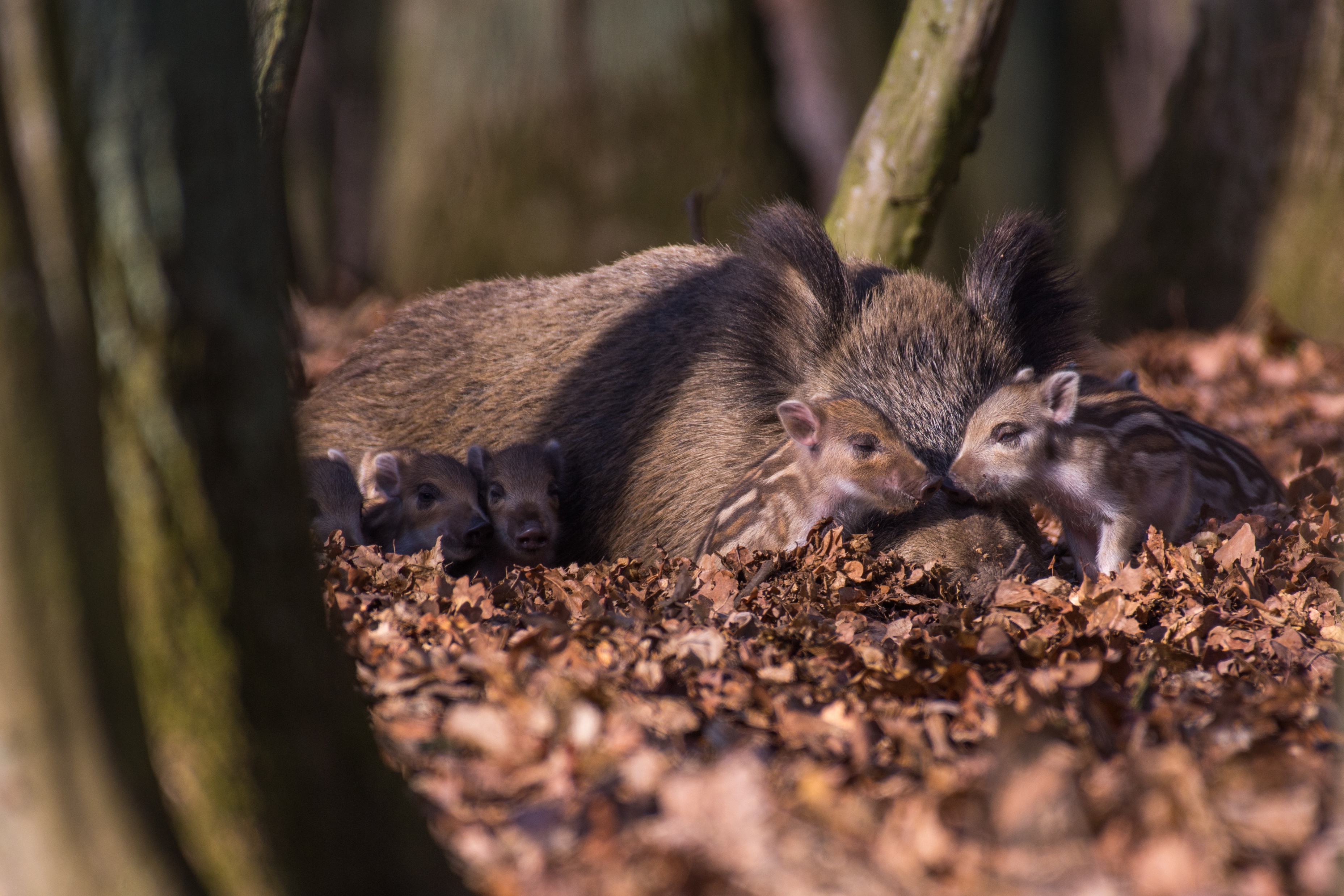 Vadgazdálkodás:
Természeti kincs
Nagy kereslet a vadgazdálkodás iránt
Különbözik az állattenyésztéstől
Állomány, szaporulat felmérése nehéz
Például: 
változó életkörülmények, 
környezeti hazások
Fotó: Németh Bálint
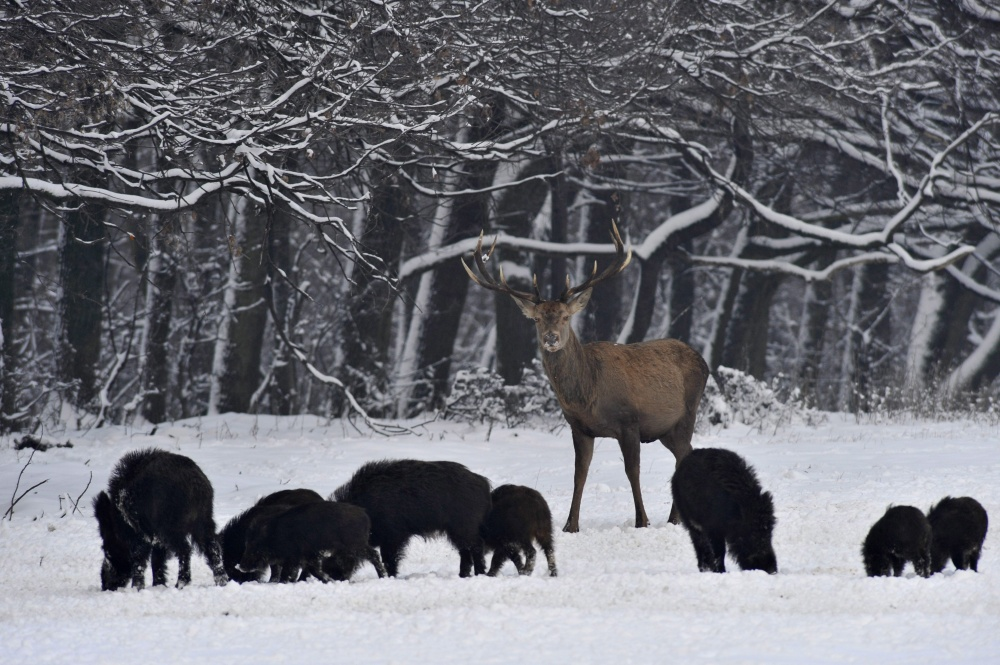 Rendkívül fontos: 
Túléljék a téli időszakot
Ne törjenek be kertünkbe
Vadásztársaságok feladata
Ősztől-tavaszig (október-március)
Takarmányok:
Lucerna, szemestakarmány
Siló, törköly
Só
Vízre is szükségük van
Ivás
Dagonyázás
Vadállatok téli etetése:
Források:
https://www.magro.hu/agrarhirek/a-tervszeru-vadgazdalkodas-fontossaganak-oka/
https://magyarmezogazdasag.hu/2019/05/27/allattenyesztes-vadgazdalkodasban
https://hu.wikipedia.org/wiki/Vadgazd%C3%A1lkod%C3%A1s
https://hu.weblogographic.com/difference-between-wild-animals-and-domestic-animals-12071
https://www.agroinform.hu/gazdaelet/tudod-miert-fontos-a-teli-vadetetes-52675-001
http://www.magas-tatra.info/2013/01/a-vadon-elo-allatok-teli-etetese.html
https://drmarkolevai.hu/az-allattartas-szabalyai-az-allatkinzas-tilalma
http://allatorvos.net/allatvedelem/%E2%80%8Bkedvencek-tartasanak-jogszabalyozasa/
https://www.magro.hu/agrarhirek/vadak-igenylik-torodest-telen/
https://www.azenkutyam.hu/egeszseg/veszettseg-jelei-kutyaknal/
Köszönjük a figyelmet!
Orbán Gergő Botond
Rideg Róbert Milán
Tavasi Bence
Zachar Zsófia Karolina